2017-2018 YILI LADİK 
ŞEHİT ERSAN SANCI ANADOLU LİSESİ PANSİYON TANITIM
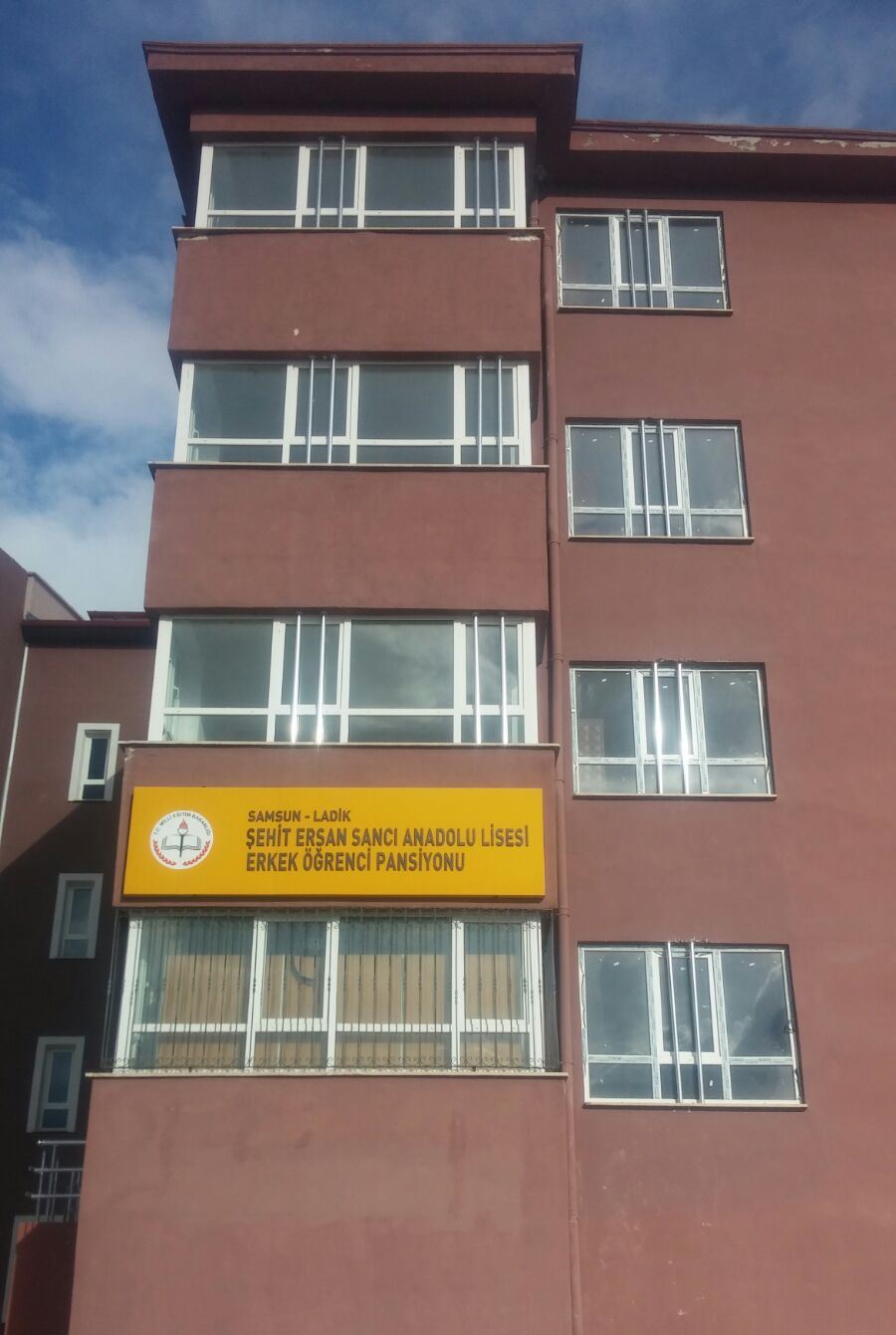